別添１
平成３１年度グローバル・ベンチャー・エコシステム連携強化事業費補助金（ものづくりスタートアップ・エコシステム構築事業）補助事業概要説明書
提出日：２０１９年５月１５日
申請者：○○○○株式会社
事業名：○○○○次世代機量産化プロジェクト
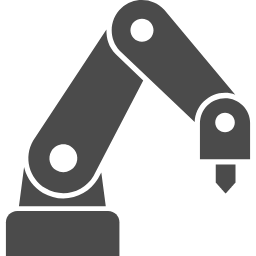 １．事業の実施内容
【提案を求める事項】
1-1.補助事業者が提供する（しようとする）サービスの全体像
本事業で開発を行う製品に関係するサービスについて、ユーザーニーズ、市場、サービス概要、ビジネスモデル等を説明すること。
1-2. 本事業で開発を行う製品（ハードウェア）の概要とその位置付け
製品の用途、特長、製品によって実現するサービスの付加価値等について記載。本事業で開発するハードウェアが、全体の一部分(部品等)である場合や、他の既存のものの改良品である場合は、全体像がわかるように記載。
1-3. 開発着手から事業化までの計画
製品の開発着手から事業化までの計画の全体像を簡潔に述べ、現在の開発段階がどこにあるかを明確に記載。
1-4. 事業期間中の開発目標
上記計画の中で、事業実施期間中(～2020年2月中旬)に、どこまで開発を進める予定かを記載。
１～２ページ程度
１－１．補助事業者が提供する（しようとする）サービスの全体像　（１／２）
ユーザーニーズと対象市場
解決するべき課題は、○○業界における慢性的な○○不足の解決。
その課題の根幹は○○にあり、そこにフォーカスした○○なソリューションが求められている。
○○市場は、日本国内で○億円、グローバルでは○兆円市場。まず○○の課題が顕在化している日本市場でのシェア獲得が、今後のグローバル展開においても重要となる。
○○市場（○年～○年）
○○ユーザーの課題・ニーズ
○○年　○○億円市場
○○○の不足
○○○にフォーカスしたソリューションの不在
○○○の環境が未整備
１～２ページ程度
１－１．補助事業者が提供する（しようとする）サービスの全体像　（２／２）
サービス概要とビジネスモデル
現時点で世の中に存在していない、○○向けに○○にフォーカスしたソリューションを提供する。
具体的には、○○を経由して○○データを取り、それを活用した○○を○○のシーンに応じて提供する。
本サービスは、デバイスは１個○○万円、および定額サービス費用として○○千円/月をユーザーから徴収。その売り上げを○○と○○の間で折半することで、○○に導入のインセンティブを与え、サービスの拡大を図る。
将来的には、○○データの蓄積によって、○○サービスにも発展させることを検討している。
ビジネスモデル概要
サービスの提供シーンイメージ
XXX
AAA
ユーザー
（○○シーン）
（ユーザーインターフェース）
XXX
BBB
BBB
△△△
CCC
DDD
XXX
１～２ページ程度
１－２．本事業で開発を行う製品・サービスの概要　（１／２）
製品の用途、特長、製品によって実現するサービスの付加価値等
本事業では、弊社が提供するサービスの中でも、特に○○サービスにおいて、より○○に特化した機種を開発する。
○○に特化するにあたって、用いる機器としては、より○○や○○な性質が求められる。
既存競合製品である○○や○○では、○○が不足しており、○○な製品が実現すれば、○○のニーズに対応することができる。
開発製品イメージ
既存製品では対応できないシーンへの対応
（初期設計図面）
（プロトタイプ○号機）
（○○シーン）
（△△シーン）
１～２ページ程度
１－２．本事業で開発を行う製品・サービスの概要　（２／２）
開発モジュールの位置付け
本製品において、○○の性質を発揮するには、特に○○モジュールの○○が重要となる。
一方、これまで○○モジュールのカスタム開発に対応ができる事業者との接点がなく、既存部品の組み合わせで対応してきた。
本事業においては、○○性と○○性を両立する、○○モジュールを開発する。
開発モジュールイメージ
（製品の全体像）
（既存の○○モジュール）
（性能ターゲット）
○○性を2倍
○○性を30%削減
１ページ程度
１－３．開発着手から事業化までの計画
○○年○○月頃の上市をターゲットとして、○○年中に量産化試作・設計が完了させることを目標とする。
XXXX
XXXX
本事業期間中の実施事項
○号機を用いて○社に導入して実証実験を○ヶ月実施
XXXX
XXXX
XXXX
XXXX
○○社との交渉を進めており○○の課題を整理した
XXXX
○社に○機の導入を目指す
１ページ程度
１－４．事業期間中の開発目標
プロトタイプ製作の目標
○年○月までに、○○の検証が行える試作機の設計・試作を終えること。
上記の検証を持って、○○の量産化設計に着手し、○年○月をもって完了させること。

性能目標
○○性能を既存○号機の2倍（○○以上）
○○性能を既存○号機の30%減（○○以下）

検証項目
○○デバイスを用いることによる、○○ニーズに対する利便性が向上するか。
○○社のネットワークにて、○○個/年を製造することが可能かどうか。
○○の保守に対する体制は、○○の範囲で対応可能か。
２．事業実施体制・実施事項
【提案を求める事項】
2-1. 事業実施体制
自社内の開発体制、およびどの部分で、どのような製造支援事業者と連携するのかの概要を説明すること。
2-2. 製造支援事業者の役割と連携内容
各製造支援事業者と、何の目的で、どういった内容の役割分担、連携を進めるかを説明すること。
2-3. 製造支援事業者とのコンタクト状況
各製造支援事業者とのコンタクト状況や、協業についての合意状況について説明すること。
2-4. VC等とのコンタクト状況
VC、CVC等とのコンタクト状況や、出資ついての合意状況について説明すること。
2-5. 実施事項・スケジュール
モデル事業実施期間中に取り組む実施事項(開発内容)を具体的に記載。各実施事項が、ハードウェア開発に関するものか、付随業務にあたるものかがわかるように記載すること。
上記実施事項毎に、具体的なスケジュールと実施事項毎の関係性が理解できるように図示すること。
１ページ程度
２－１．事業実施体制
○○モジュールについては、○○社へのODMで発注する。元々全体設計を依頼していたXX社と仕様の擦り合わせを行いながら事業を進める。
（社内体制）
（社外協力体制）
PMXXXX　CTO
XXXX株式会社製品全体設計
△△△株式会社○○認証のコンサル
エレキ設計担当XXXX　部長
メカ設計担当XXXX　部長
○○○株式会社○○モジュールのODM
○○○株式会社主に○○加工を担当
認証取得担当XXXX
○○○株式会社主に○○加工を担当
（個社未定）○○加工の対応可能な事業者
１~２ページ程度
２－２．製造支援事業者の役割と連携内容
基本的に自社体制は○○の設計に留め、○○モジュールはODMを全体に一括委託。
○○認証取得については、外部コンサルを活用しながら社内体制を構築する。
１ページ程度
２－３．製造支援事業者とのコンタクト状況
１ページ程度
２－４．VC等とのコンタクト状況
１~２ページ程度
２－５．実施事項・スケジュール
XXXX
XXXX
完成後実施
XXXX
XXXX
完成後実施
随時反映
XXXX
実機試験が必要
XXXX
XXXX
社内体制は先行検討
XXXX
XXXX
３．事業実施上の課題とアプローチ
【提案を求める事項】
3-1.事業実施上の課題認識とそれに対するアプローチ
これまでの開発経緯や、製造支援事業者との事前コンタクト等で明らかになった事業実施上の課題を説明すること。
上記の課題に対して、本事業期間中にどう取り組んでいくのかアプローチ方法を説明すること。
3-2.部品構成と擦り合わせが必要なポイント
開発する製品のモジュール構成、モジュール毎の部品構成、そのうち規格化されていないものの割合、およびモジュール間や部品間でどういった仕様の調整が必要か等を説明すること。
3-3. ソフトとハードの融合による付加価値
AIの解析結果がハードウェアによりリアルに反映される、あるいはハードウェアから得たリアルのデータがAIの解析を加速する等、ソフトとハードの融合による付加価値が生まれているポイントについて説明すること。
１~２ページ程度
３－１．事業実施上の課題認識とそれに対するアプローチ
課題①：○○モジュール開発における事業者間連携
○○の仕様設計においては、○○と○○が干渉し合うため、仕様の擦り合わせが必要となる。
一方、○○と○○は一般的に加工に必要な能力が異なるため、会社が異なる場合が多く、会社間の仕様調整が課題となる。
アプローチ①：○○のハブ機能の活用
○○社は、○○領域における実績が豊富で、○○と○○の加工事業者とも連携実績がある。
○○社がハブとなることで、会社間の連携をよりスムーズに行うことができる。
課題②：仕様設計における○○と○○のトレードオフ
○○の仕様設計においては、○○と○○が干渉し合うため、仕様の擦り合わせが必要となる。
一方、○○と○○は一般的に加工に必要な能力が異なるため、会社が異なる場合が多く、会社間の仕様調整が課題となる。
アプローチ②：○号機プロトタイプを用いた仕様検討
○号機プロトタイプを先に完成させることで、性能目標を明確にするためのPoCを行える状態を作る。
PoCを経て、ユーザーニーズを満たす最適な仕様を検討する。
アプローチ③：○○社の既存品質基準を活用した品質設定
○○社が有する品質基準を活用し、○○を損なわない最低限の○○の基準を設定する。
また、豊富な○○データを活用して、○○の性能が最大限発揮する環境を把握し、設計に反映させる。
１~２ページ程度
３－２．部品構成と擦り合わせが必要なポイント
開発する製品のモジュール構成、モジュール毎の部品構成、そのうち規格化されていないものの割合、およびモジュール間や部品間でどういった仕様の調整が必要か等を説明すること。
○○製品
○○モジュール
筐体
骨格
制御ソフト
すり合わせ要素①
○○モジュールの○○特性を発揮するために、○○モジュール以外の仕様との調整が必要となる。
○○関連部品
○○関連部品
○○関連部品
既製品にて8割調達可能
ほぼ全部品が個別設計・加工が必要
コアな○○系の部品については規格品が存在しない
すり合わせ要素②
○○モジュールの既製品部品とカスタム開発部品の間で仕様調整が必要となる。○○性能とコストのバランスにより既製品の割合を設計する必要がある。
すり合わせ要素③
○○関連部品に関しては、部品単体でも開発要素が大きいため、個別部品の仕様の全体設計への影響についてもすり合わせが必要になる。。
１~２ページ程度
３－３．ソフトとハードの融合による付加価値
ハードウェアにより実現するソフトウェアの価値
弊社が蓄積する○○データの解析結果は、○○デバイスによりリアルタイムで○○の現場に反映されることで、新たに○○の用途に用いることが可能になる。
また、○○デバイスに○○機能を持たせることで、○○についてのサービス提供も可能になる。

ハードウェアにより取得できるデータの価値
本ハードウェアにより、スマホでは取得できない○○や○○の情報を取得することで、AI解析において必要なサンプル数が大幅に削減でき、AIの導入ハードルを大幅に引き下げることができる。
また、○○デバイスと○○デバイスを組み合わせることで、○○データがと○○データを紐付けることができ、より高次のデータ解析が可能になる。